Propensity-Score Matched Comparison of Evolut R Transcatheter Aortic Valve Replacement with Surgery in Intermediate-Risk Patients  A Sub-Analysis from the SURTAVI Trial
Steven J. Yakubov, MD, Jeffrey J. Popma, MD, Nicolas M. Van Mieghem, MD, PhD, Patrick W. Serruys, MD, PhD, Arie-Pieter Kappetein, MD, PhD, Michael J. Reardon, MD
John H. McConnell Chair of Advanced Structural Heart Disease
System Chief, OhioHealth Structural Heart Disease
Medical Director, OhioHealth Research Institute
Riverside Methodist Hospital, Columbus, OH
Disclosures
Medical Advisory Board:  Medtronic
Medical Advisory Board:  Abbott Vascular
Medical Advisory Board:  Boston Scientific
Steering Committee Member/ Proctor:  Medtronic
Advisory Board/ Equity Interest:  BioStar Ventures
Consultant:  SentreHeart
Consultant:  Foldax
2
SURTAVI Trial Propensity-Score Match Analysis
Background
The randomized SURTAVI trial demonstrated that transcatheter aortic valve replacement (TAVR) using a self-expanding valve is non-inferior to surgical aortic valve replacement (SAVR) for the primary endpoint of all-cause mortality or disabling stroke at 2 years in patients at intermediate risk.

The Evolut R device was FDA-approved as SURTAVI was enrolling.  
The CoreValve device was implanted in 84% of the TAVR patients, while the remaining 16% received an Evolut R device.

A continued access study (CAS) was initiated after SURTAVI was fully enrolled to allow study of TAVR using the Evolut R device in intermediate risk patients.
Self-Expanding Valve PlatformDesign Evolution
Evolut R design goals
Evolut R
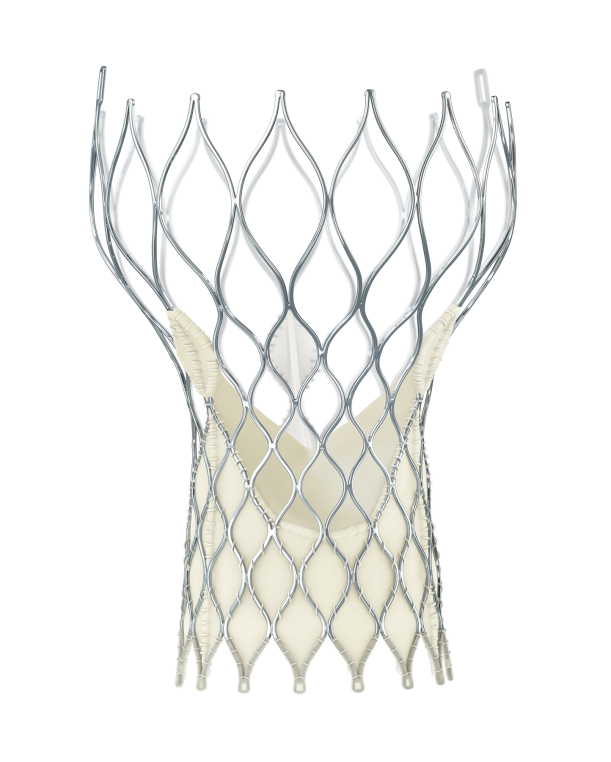 CoreValve
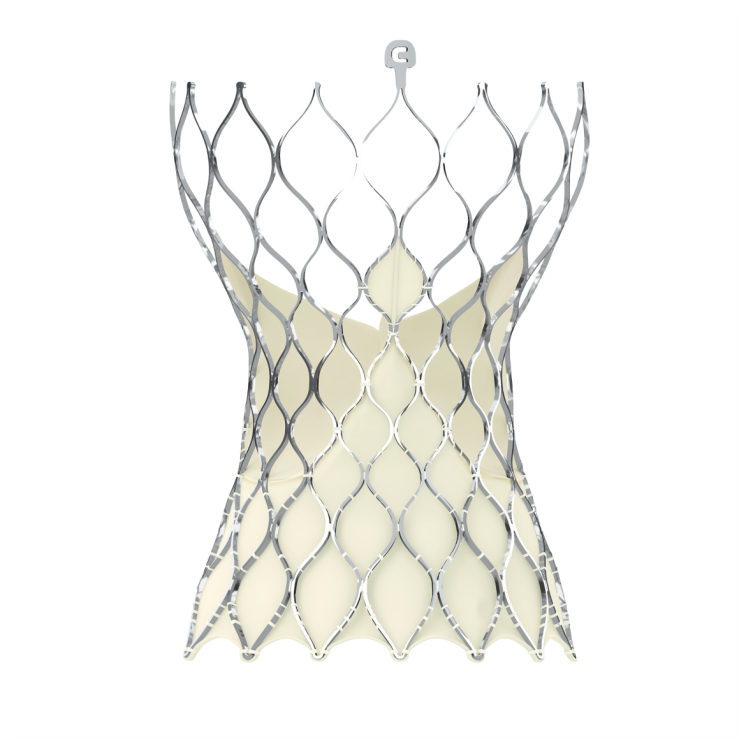 Control During Deployment
Recapturability

Lower Delivery Profile

Improved Hemodynamics

Enhanced Sealing with More Conformable Frame
More Consistent Radial Force
Optimized Oversizing
Extended Skirt
Supra-Annular Valve
Porcine Pericardial Tissue
Self-Expanding Frame 
Pericardial Skirt
Cell Size Enables Coronary Access
SURTAVI Trial and Continued Access StudyPatient Flow
Randomized Controlled Trial (RCT)
1746 patients
Continued Access Study (CAS)
290 patients
TAVR ITT group:  N=879
SAVR ITT group: N=867
15 not attempted:
- 2 died 
- 2 withdrew consent
- 11 physician withdrew
71 not attempted:
4 died
43 withdrew consent
23 physician withdrew
1 lost to follow-up
15 not attempted:
4 died
6 withdrew consent
5 physician withdrew
TAVR mITT* group:  
N=864
SAVR mITT* group: 
N=796
TAVR attempted implant:  N=275
2 not implanted
1 went to SAVR
2 surgical patients received TAVR
1 not implanted
2 went to TAVR
1 TAVR patient received SAVR
1 not implanted
TAVR implanted group: N=863
SAVR implanted group: N=794
TAVR implanted group: N=274
*The modified intention-to-treat (mITT) population includes all subjects with an attempted procedure
SURTAVI Trial and Continued Access StudyTimeline
June
Sept
Jul
SURTAVI First Patient Enrolled
June
Aug
April 2015
CoreValve: 23, 26, 29 mm (US)
Evolut R (US)
CoreValve: 23, 26, 29 mm (CAN, EU)
May 2014
CoreValve: 31 mm (US, CAN, EU)
Inclusion Criteria:
STS 4 – 8%
Inclusion Criteria:
Risk of 30-Day Mortality ≥3% and <15%
SURTAVI Enrollment Complete
CAS First Patient Enrolled
Evolut R: 23, 26, 29 mm
CoreValve: 31 mm
Complete CAS Enrollment
Complete SURTAVI
1-Year Follow-up
Complete CAS 
1-Year Follow-up
SURTAVI Trial and Continued Access StudyKey Inclusion Criteria
SURTAVI Protocol Versions 8 - 12 
(Patients enrolled May 2014 – June 2016)

Continued Access Study
Severe aortic valve stenosis: initial aortic valve area of ≤1.0 cm² or aortic valve area index <0.6 cm2/m2, AND a mean gradient >40 mmHg or Vmax >4 m/sec, at rest or with dobutamine provocation in patients with a LVEF <55%, or Doppler velocity index <0.25 by resting echocardiogram 

NYHA functional class II or greater
SURTAVI Protocol Versions 1 - 7 
(Patients enrolled June 2012 – May 2014)
Criteria for “Intermediate Risk”
Heart team agreement that predicted 30-day surgical mortality risk is ≥3% and <15% based on STS PROM and overall clinical status including frailty, disability and comorbidity factors
Predicted 30-day surgical mortality risk is ≥4% and <10% based on STS PROM
SURTAVI Trial and Continued Access StudyStroke Assessment
Stroke assessment was consistent throughout SURTAVI and the Continued Access Study
All the patients were seen by a trained neurologist or stroke specialist at baseline. 

Follow-up neurological assessments were done at discharge, 30 days, 6, 12, 18 and 24 months. 

Neurologic events were adjudicated by a neurologist on the CEC.

Stroke was defined according to the VARC-2 criteria. 

Disabling stroke was defined as a modified Rankin score of ≥2 at 90 days and an increase in at least 1 mRS category.
SURTAVI TrialImpact of Changing Inclusion Criteria
SURTAVI Trial Propensity-Score Match AnalysisObjective
To compare 1-year outcomes with Evolut R in intermediate risk patients to those from a comparable SAVR cohort
SURTAVI Trial Propensity-Score Match AnalysisMethods
Randomized SURTAVI SAVR Arm
mITT Population
N=796
SURTAVI Continued Access Study
Evolut R mITT Population
N=255
Patients treated prior to Protocol V.8*
N=322
Annular diameter >26 mm
N=156
Evolut R 34 mm
N=3
Evolut R mITT Population
N=252
SAVR mITT Population
N=318
Propensity Matching
(22 variables)
Evolut R Patients
N=197
SAVR Patients
N=197
mITT = modified intention to treat
*To ensure consistent inclusion criteria
SURTAVI Trial Propensity-Score Match AnalysisBaseline Characteristics
SURTAVI Trial Propensity-Score Match AnalysisBaseline Characteristics
SURTAVI Trial Propensity-Score Match AnalysisAll-Cause Mortality or Disabling Stroke
P-value (log-rank) =0.08
No. at risk
SURTAVI Trial Propensity-Score Match AnalysisAll-Cause Mortality
O:E Ratio   Evolut R   0.0
   SAVR        0.67
P-value (log-rank) =0.31
No. at risk
SURTAVI Trial Propensity-Score Match AnalysisDisabling Stroke
P-value (log-rank) =0.15
No. at risk
SURTAVI Trial Propensity-Score Match AnalysisClinical Outcomes
SURTAVI Trial Propensity-Score Match AnalysisHemodynamics*
Evolut R had significantly better valve performance over SAVR at all follow-up visits (P<0.01)
Aortic Valve Area, cm2
AV Mean Gradient, mm Hg
* Core lab adjudicated
SURTAVI Trial Propensity-Score Match AnalysisTotal Aortic Regurgitation*
* Core lab adjudicated
Randomized SURTAVI Trial vs. Propensity-Score Match AnalysisAll-Cause Mortality or Disabling Stroke
No. at risk
SURTAVI Trial Propensity-Score Match AnalysisConclusions
All-cause mortality or disabling stroke, at 1 year, were less with TAVR compared to SAVR
The TAVR group had less aortic valve or heart failure hospitalization and less atrial fibrillation than the SAVR group at 1 year
There was more need for permanent pacemaker implantation in the TAVR group
The Evolut R TAV demonstrated excellent hemodynamic performance
These results were achieved compared to a propensity-score matched SAVR group with low STS scores.
Advancements in catheter design technology may help drive greater success for intermediate-risk patients with severe, symptomatic aortic stenosis.
Thank You